ỦY BAN NHÂN DÂN QUẬN LONG BIÊN
TRƯỜNG TIỂU HỌC ÁI MỘ B


MÔN: KĨ THUẬT
BÀI : KHÂU GHÉP HAI MÉP VẢI BẰNG MŨI KHÂU THƯỜNG
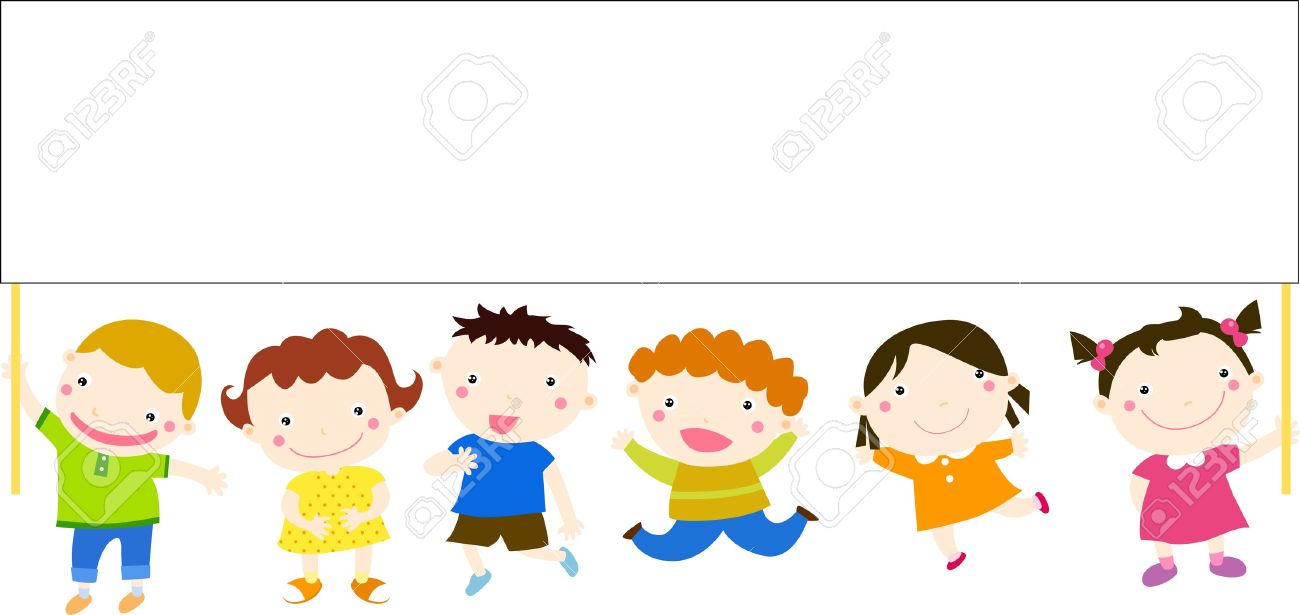 Khởi động
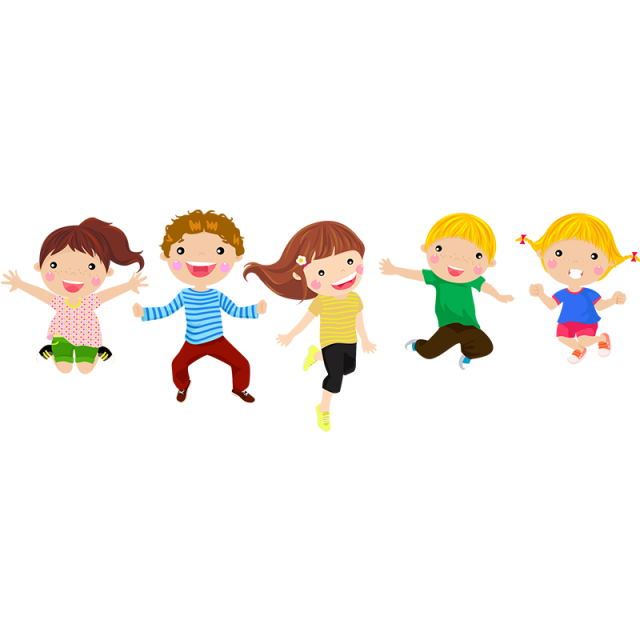 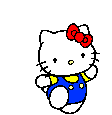 Thế nào là khâu thường?
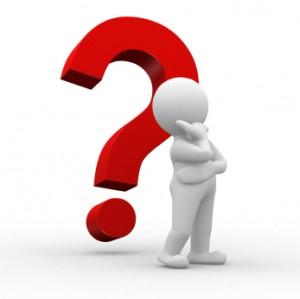 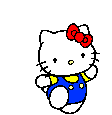 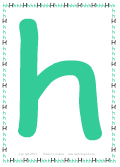 Kĩ thuật
Khâu ghép hai mép vải bằng mũi khâu thường.
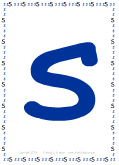 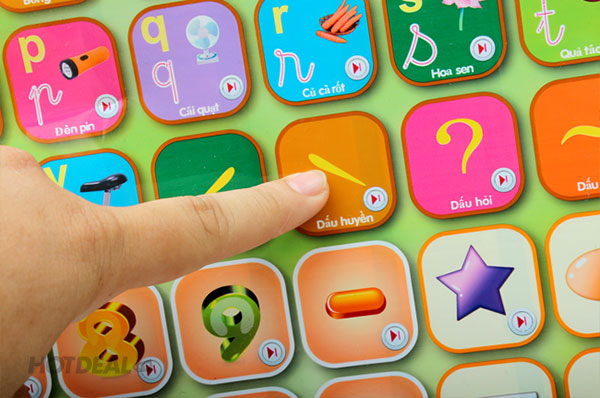 Yêu cầu cần đạt
Biết cách khâu ghép hai mép vải bằng mũi khâu thường.
1
Nắm được quy trình và các bước khâu ghép hai mép vải bằng mũi khâu thường.
Giáo dục ý thức thực hiện an toàn lao động.
Rèn luyện tính kiên trì, khéo léo của đôi tay.
2
3
Khám phá
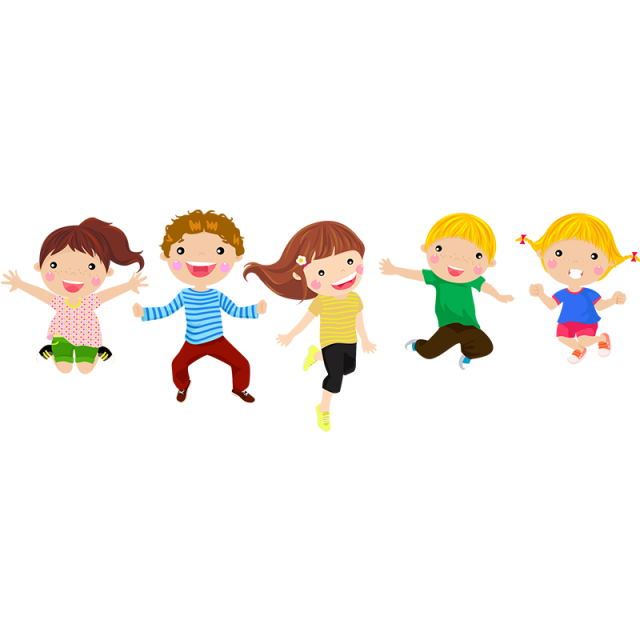 Quan sát và nhận xét
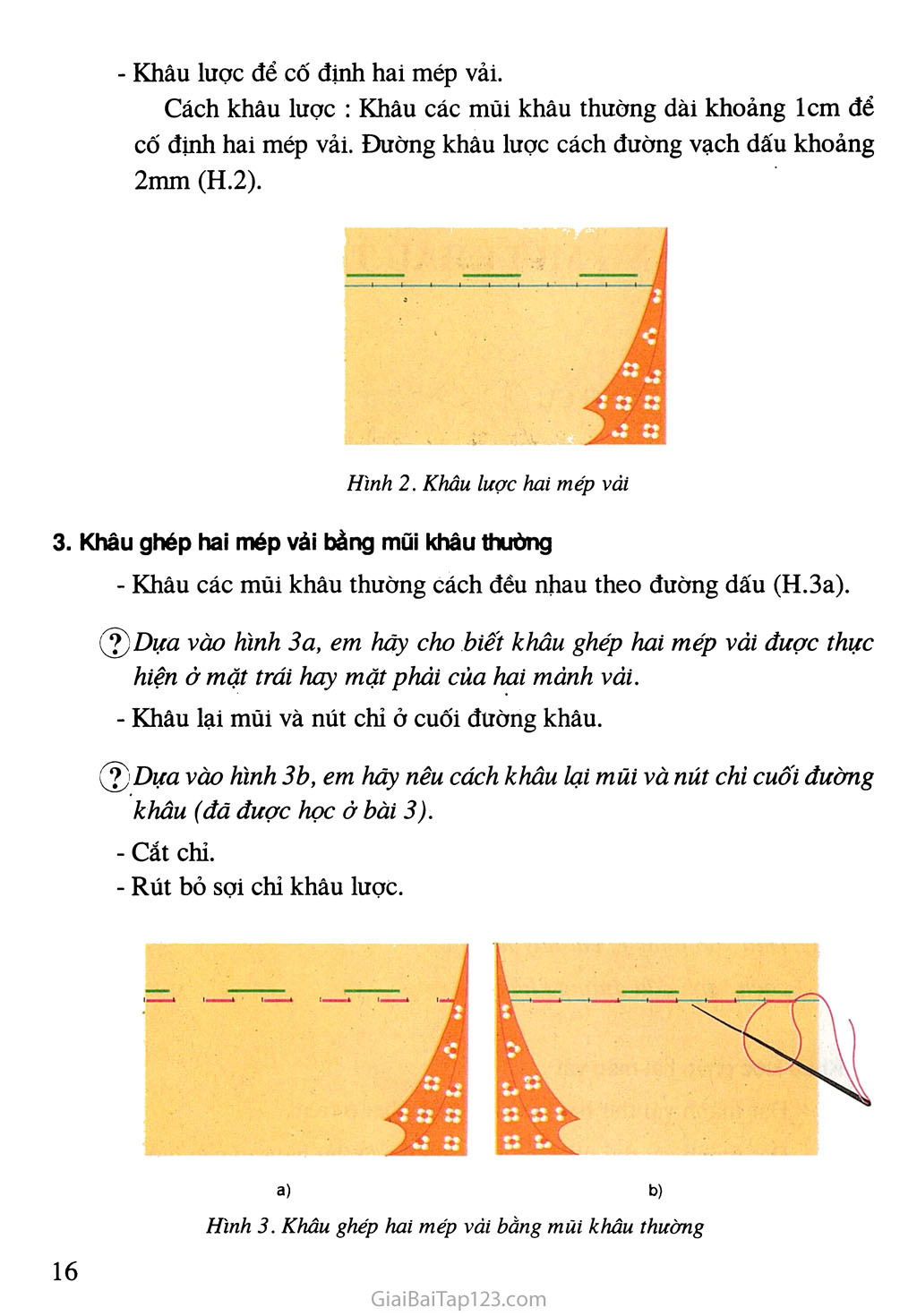 - Đường khâu thẳng.
- Các mũi khâu cách đều nhau.
- Các mũi khâu được thực hiện ở mặt trái hai mảnh vải.
Quy trình thực hiện
Đọc các thông tin ở mục II – sgk ( tr 15, 16) để tìm ý trả lời hai câu hỏi sau:
1. Muốn khâu ghép hai mép vải bằng mũi khâu thường ta cần làm như thế nào?
2. Khâu lược là khâu như thế  nào?
Quy trình thực hiện
Khâu ghép hai mép vải bằng mũi khâu thường ta cần thực hiện các bước sau:
* Vạch dấu đường khâu.
* Khâu lược ghép hai mép vải.
* Khâu ghép hai mép vải bằng mũi khâu thường.
Khâu lược là khâu các mũi khâu thường dài khoảng 1 cm, để cố định hai mép vải. Đường khâu lược cách đường vạch dấu khoảng 2 mm.
Quy trình thực hiện
Bước 1: Vạch dấu đường khâu
Để phẳng vải trên mặt bàn.
. . . . . . . . . . . .
1 cm
Kẻ đường vạch dấu cách mép vải 1 cm.
Chấm các điểm cách nhau 4 mm – 5 mm trên đường vạch dấu để khâu cho đều.
Quy trình thực hiện
Bước 2: Khâu lược ghép hai mép vải
Đặt mảnh vải thứ hai lên bàn, mặt phải ở trên.
.  .  .  .  .  .  .  .  .
.  .  .  .  .  .  .  .  .
Đặt mảnh vải thứ nhất lên trên mảnh vải thứ hai sao cho hai mặt phải của vải úp vào nhau, đường vạch dấu ở trên và hai mép vải chuẩn bị khâu bằng nhau.
Khâu lược để cố định hai mép vải.
Quy trình thực hiện
Bước 3: Khâu ghép hai mép vải bằng mũi khâu thường
Khâu từ phải sang trái bằng mũi khâu thường đã học theo đường vạch dấu.
. . . . . . . . . .
Khâu lại mũi và thắt nút chỉ ở cuối đường khâu.
. . . . . . . . . .
. . . . . . . . . .
. . . . . . . . . . . .
Mặt trước
Mặt sau
Rút bỏ sợi chỉ đã khâu lược.
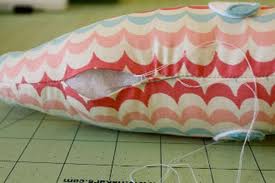 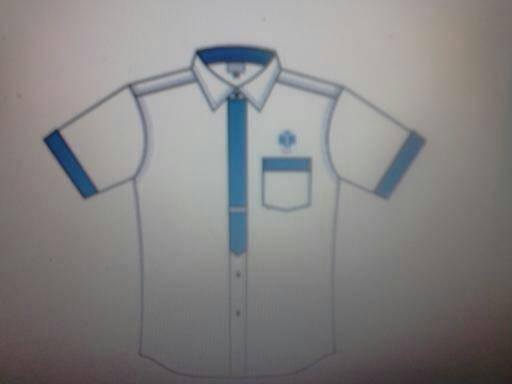 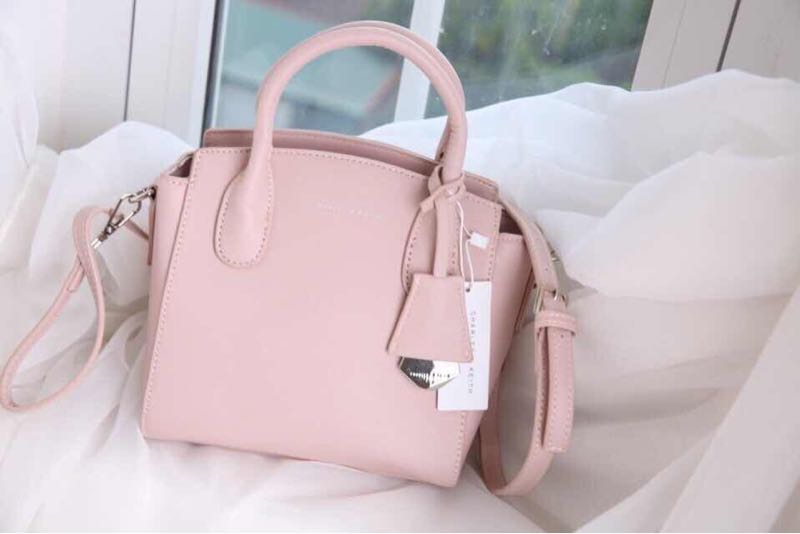 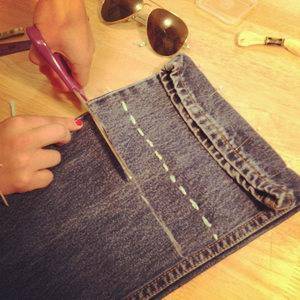 Ghi nhớ
1. Khâu ghép hai mép vải bằng mũi khâu thường được thực hiện theo ba bước: 
Vạch dấu đường khâu trên mặt trái của một tấm vải.
Khâu lược hai mép vải.
Khâu theo đường dấu.
 2. Trước khi khâu lược cần úp hai mặt phải của hai mảnh vải vào nhau. Đường khâu được thực hiện trên mặt trái của hai tấm vải.
Thực hành
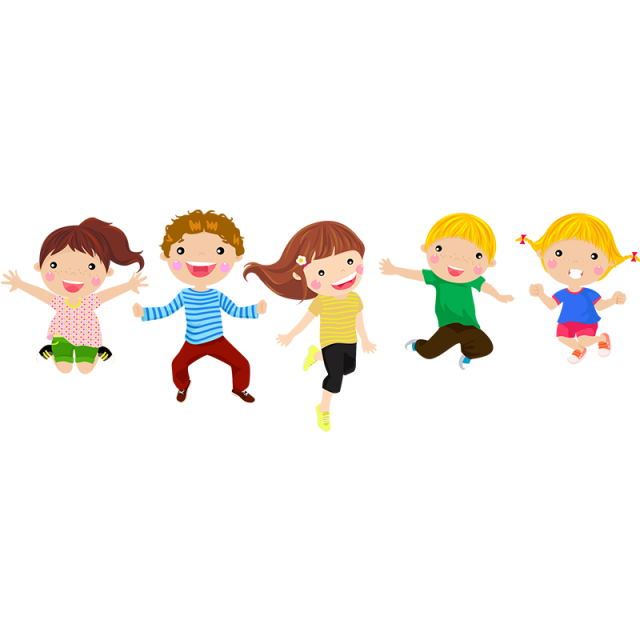 Thực hành khâu ghép hai mép vải bằng mũi khâu thường
Bước 1: Vạch dấu đường khâu
Bước 2: Khâu lược ghép hai mép vải
.  .  .  .  .  .  .  .  .
.  .  .  .  .  .  .  .  .
1 cm
Bước 3: Khâu ghép hai mép vải bằng mũi khâu thường
.  .  .  .  .  .  .  .
Vận dụng - Kết nối cuộc sống
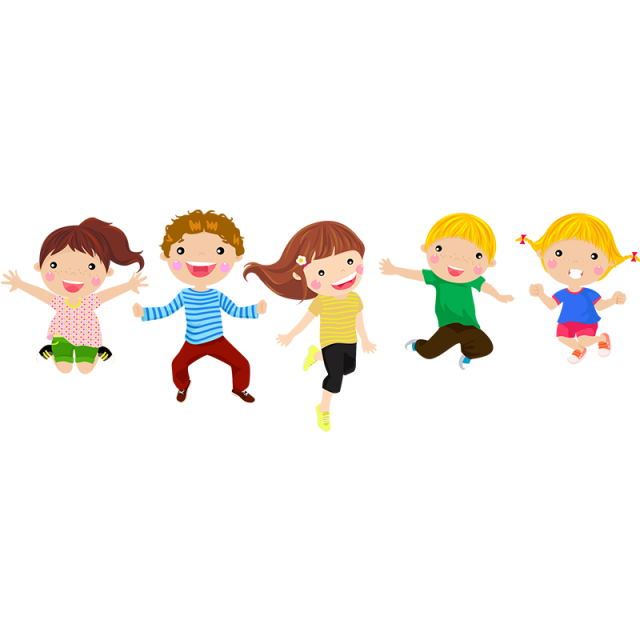 - Ghi nhớ những kiến thức vừa học
- Về nhà tập khâu ghép hai mép vải bằng mũi khâu thường.
- Chuẩn bị bài sau
CHÚC CÁC EM MẠNH KHOẺ
HỌC TỐT !